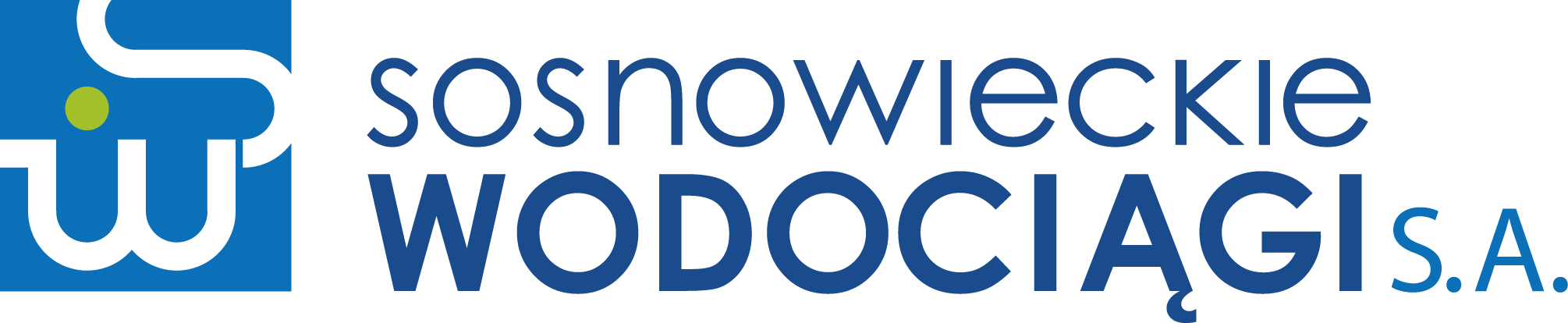 Rada Miejska w Sosnowcu
Komisja Rewizyjna
12 Posiedzenie w dniu 14 kwietnia 2025
Działalność i sytuacja finansowa spółki w latach 2023-2024
PRZYCHODY ZE SPRZEDAŻY I KOSZTY DZIAŁANOŚCI OPERACYJNEJ
2
STRUKTURA KOSZTÓW DZIAŁALNOŚCI OPERACYJNEJ
3
DYNAMIKA KOSZTÓW DZIAŁALNOŚCI OPERACYJNEJ
4
NAKŁADY NA INWESTYCJE
5
KREDYTY
6
STAN MAJĄTKOWY
7
Majątek trwały spółki (rzeczowe aktywa trwałe) wyniósł:                           552 501 006,33 zł w 2024r.
Na majątek w 2024r. składają się: 2 oczyszczalnie ścieków, 654,68 km sieci wodociągowej, 24 stacje hydroforowe, 496,43 km sieci kanalizacyjnej, 4 przepompownie ścieków, 24 tłocznie ścieków, 56 pojazdów oraz zaplecze pomocnicze – akredytowane laboratorium, stacja wodomierzowa, warsztaty mechaniczne i elektryczne, infrastruktura teleinformatyczna, budynki administracyjne.
SPRZEDAŻ W M3
8
TARYFY
9
Taryfy opłat za dostarczanie wody i odprowadzanie ścieków
ZATRUDNIENIE
10
Przeciętne zatrudnienie
SAMOWYSTARCZALNOŚĆ ENERGETYCZNA OCZYSZCZALNI
11
Wskaźnik samowystarczalności energetycznej oczyszczalni ścieków Radocha II w roku 2023 wyniósł 46,39%
Wskaźnik samowystarczalności energetycznej oczyszczalni ścieków Radocha II w roku 2024 wyniósł 33,98%*

* W roku 2024 wyprodukowano około 1 000 MWh energii mniej niż w roku 2023. Przyczyną takiego stanu rzeczy jest bezpośrednio realizacja inwestycji w zakresie wymiany zbiornika biogazu i praca na tymczasowym zbiorniku biogazu (o pojemności 200 m3), która znacząco ograniczała możliwość pracy dwóch jednostek kogeneracyjnych jednocześnie.
DZIAŁALNOŚĆ ZESPOŁU DS. GOSPODARKI ŚCIEKOWEJ
12
ZBIORNIKI BEZODPŁYWOWE
13
W efekcie przyłączania nieruchomości do sieci kanalizacyjnej spada liczba zbiorników bezodpływowych na obszarze Aglomeracji Sosnowiec.
WINDYKACJA, ŚCIĄGALNOŚĆ ZOBOWIĄZAŃ
14
Należności
Ściągalność należności
DZIĘKUJĘ ZA UWAGĘ